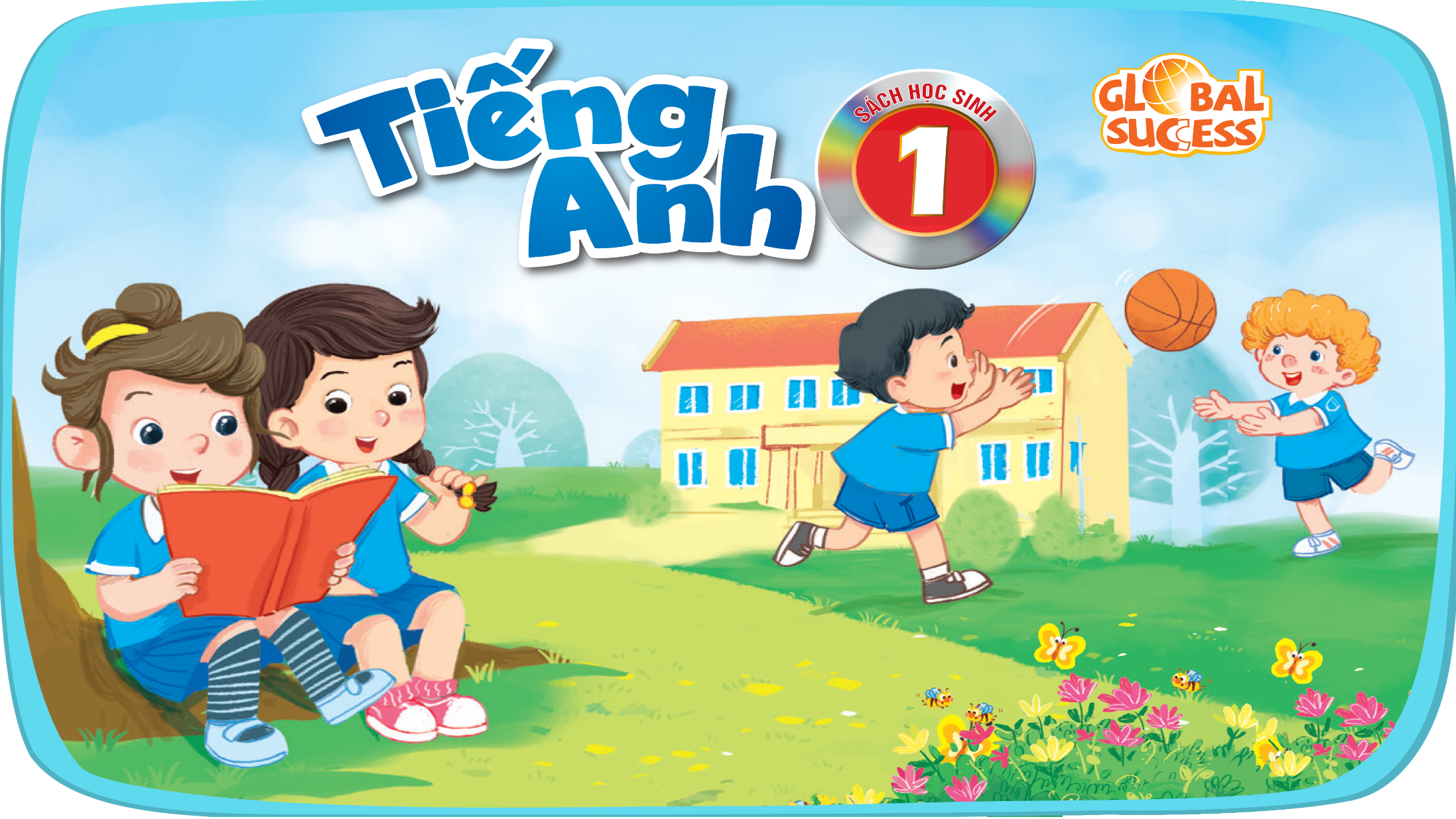 Unit 5 - Lesson 3At the fish and chip shop
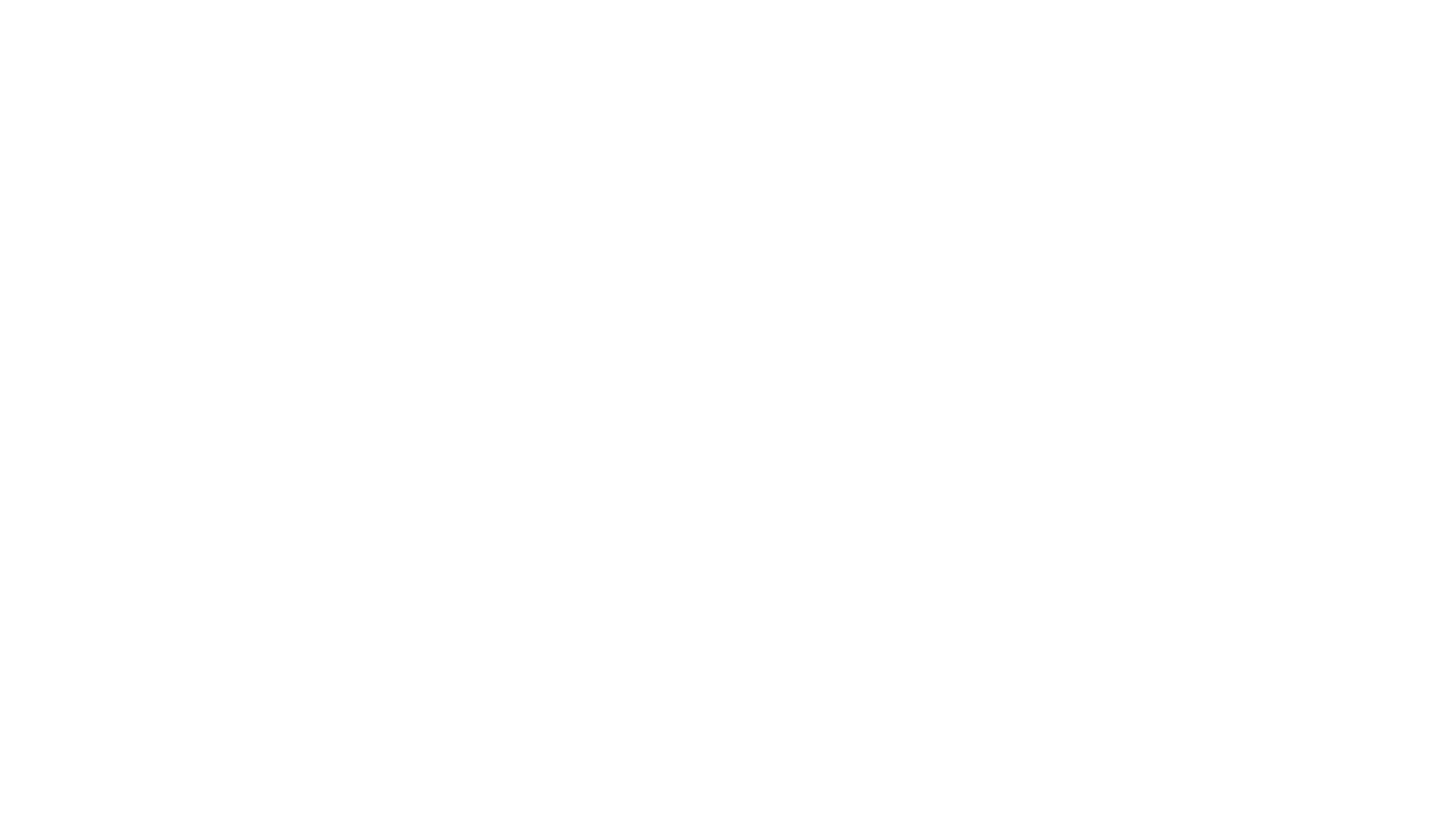 [Speaker Notes: Goals: By the end of the lesson, pupils will be able to:
listen and repeat the sentence I like milk. 
talk about their favourite food/drinks, using I like _____.
sing a song, using the structure I like ________.]
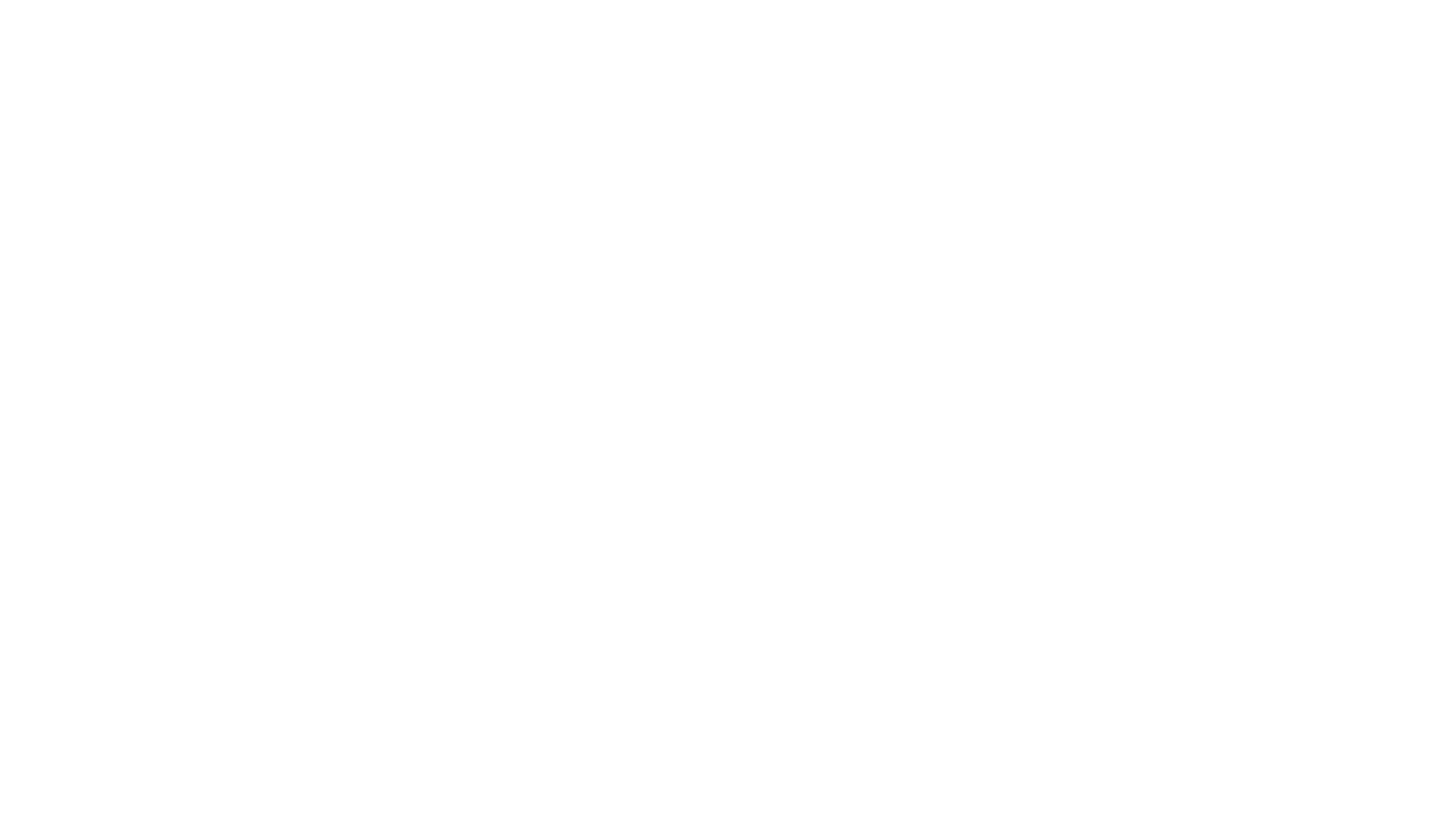 Warm-up
[Speaker Notes: Goal: Review the chant of Lesson 2.
Time limit: 5 mins.

Teacher and pupils chant and do TPR together.]
Listen and repeat
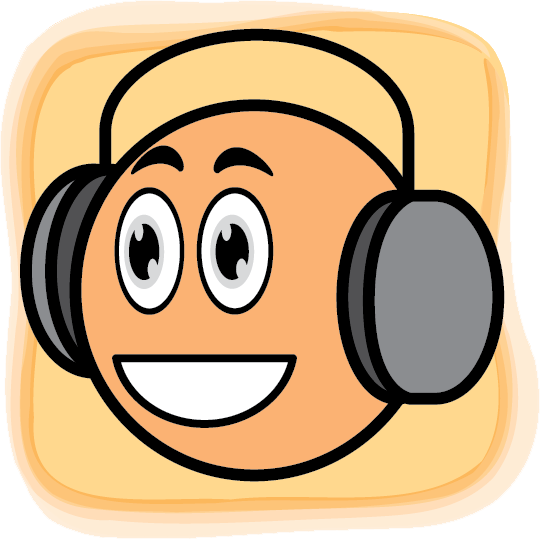 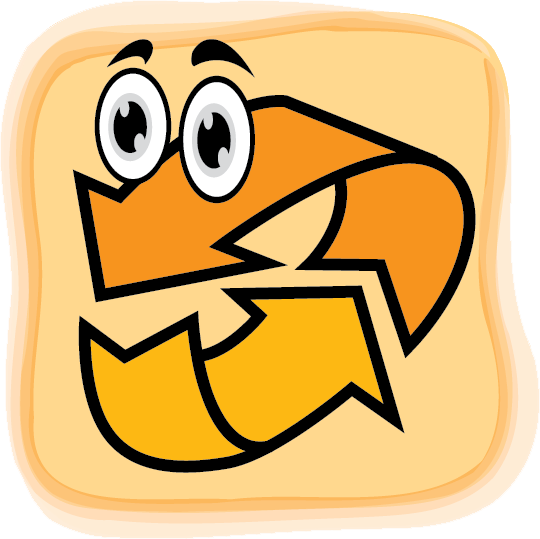 [Speaker Notes: Goal:
- Pupils will be able to listen and repeat the sentence I like milk. 

Step 1: Getting to know the structure I like _____
Time limit: 5 mins
Teacher shows the structure I like _____. Teacher says I like. Pupils listen and repeat.
Teacher puts thumbs up and says I like. Pupils follow.  
Teacher shows picture of “milk” together with the structure. Teacher says I like milk. Pupils repeat. 
Teacher does the same with chips, fish, chicken. 

Step 2: Pupils listen and repeat. 
Time limit: 2 mins
- Pupils open to the Listen and repeat part in their books.
- Teacher plays the audio, pupils listen and repeat. 

Step 3: Quick check. 
Time limit: 4 mins
- Quick check as teams: Teacher holds up flashcard “fish” and says Team 1. Pupils of team 1 says I like fish. Teacher does the same with the other teams.
- Teacher does the same for individual check.]
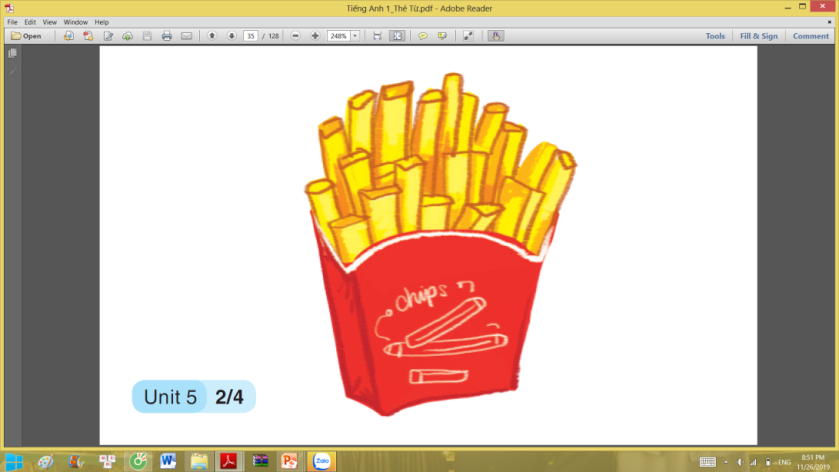 
I like
chips

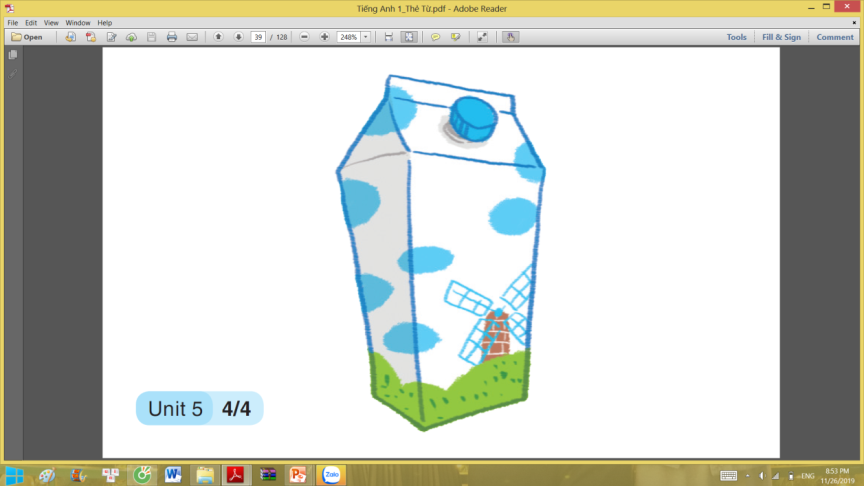 I like
milk

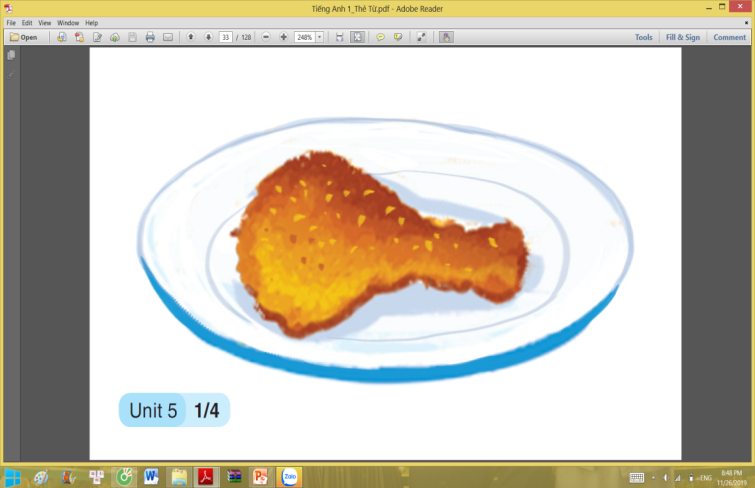 I like
chicken

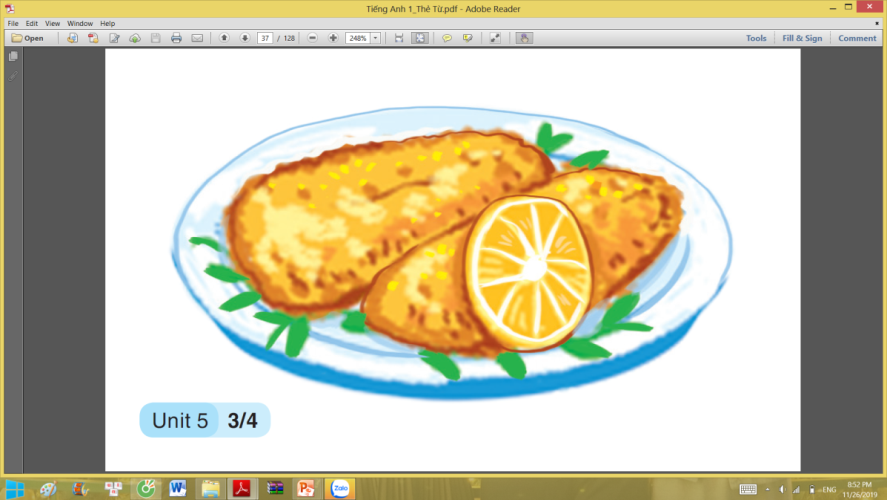 I like
fish
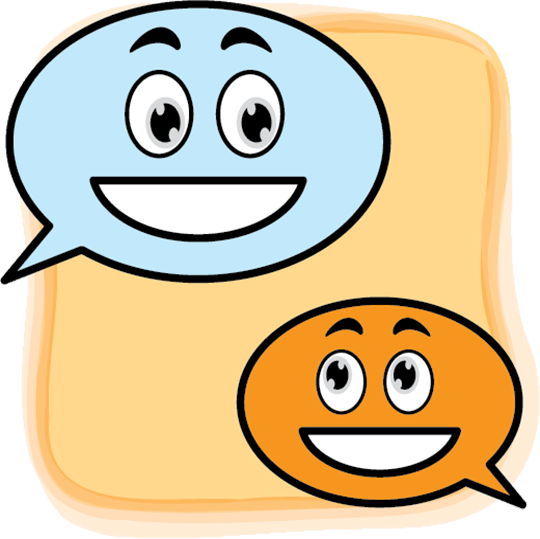 Let’s talk
[Speaker Notes: Goal:
Pupils will be able to talk about their favourite food/drinks, using I like _____.
Step 1: Point and say
Time limit: 3 mins
Pupils open to the Let’s talk! part.
Pupils point to the pictures and say, using the structure I like _____.]
1
2
3
4
5
7
8
6
9
10
11
12
[Speaker Notes: Step 2: Practice
Time limit: 8 mins

Game: Lucky number
Teacher shows the game slides and instructions. 
Pupils pick a number and say, using the structure I like ______. If pupils pick the lucky number, their team will have 3 stars.]
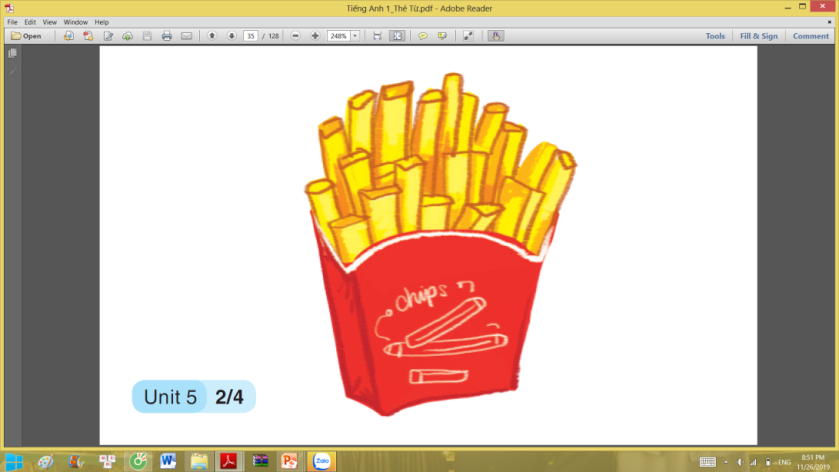 I like chips.
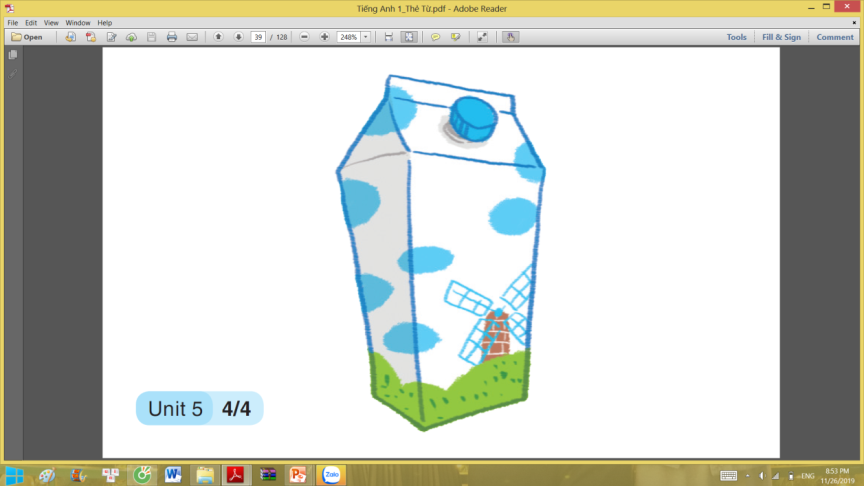 I like milk.
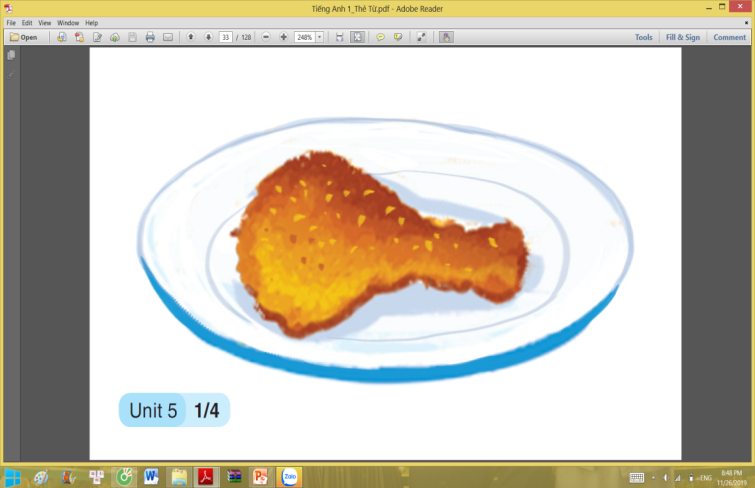 I like chicken.
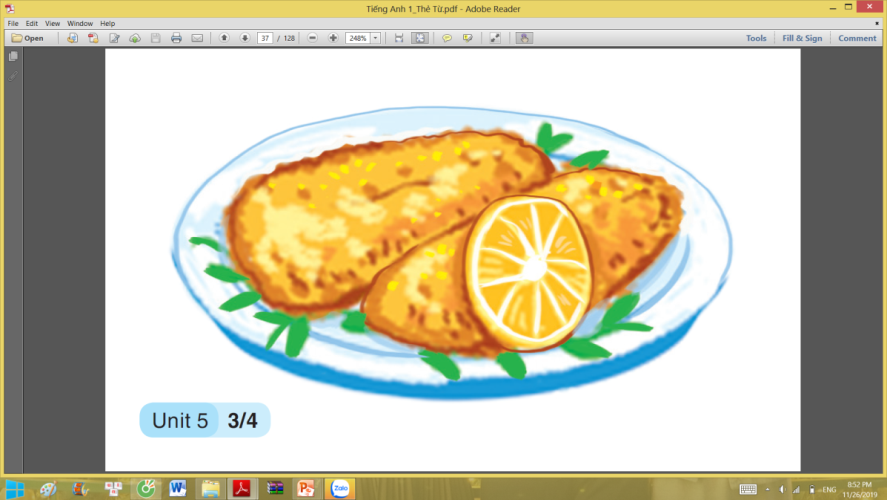 I like fish.
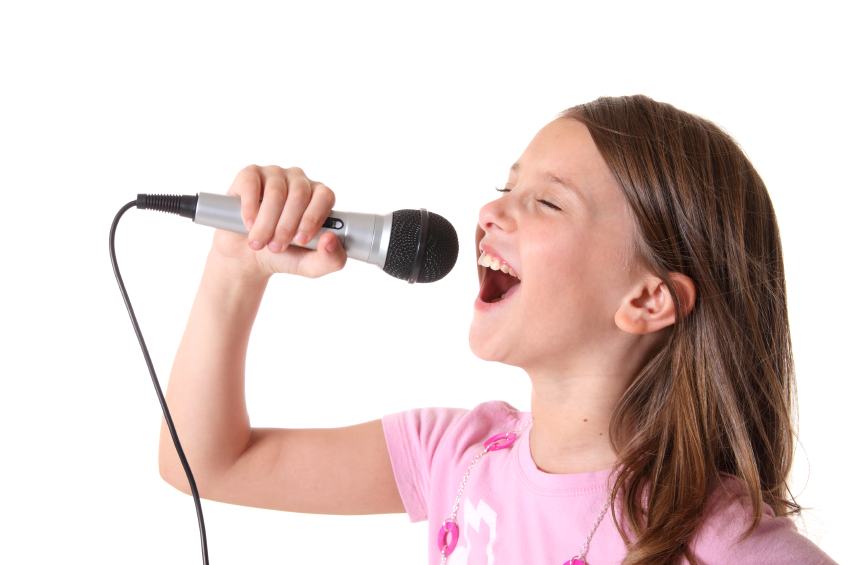 Let’s sing
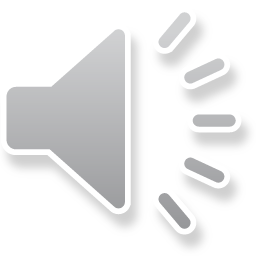 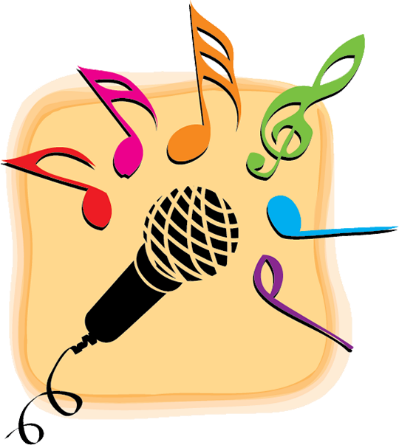 [Speaker Notes: Goal:
 - Pupils will be able to sing a song, using the structure “I like ________.” 

Step 1: Getting to know the song 
Time limit: 4 mins
Teacher and pupils read the song lyrics together.
Teacher plays the audio.
1st time: Pupils only listen 
2nd time: Pupils listen and sing. 

Step 2: Sing and do 
Time limit: 5 mins
Teacher plays the audio, shows pupils some actions to do when singing the song. 

Step 3: Quick check 
Time limit: 4 mins
Pupils sings and do in teams. Better team gets more stars.]
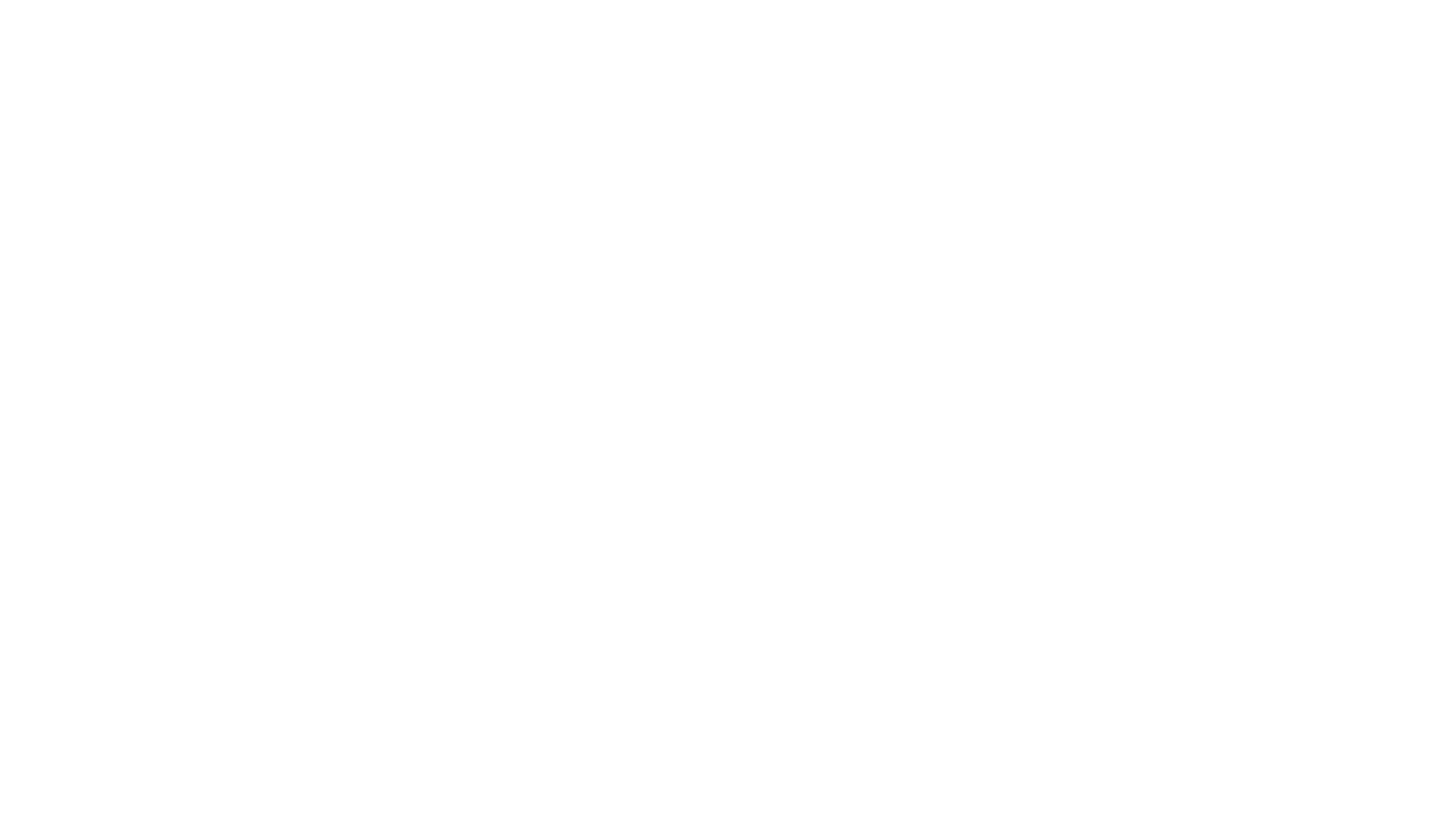 Further activity
[Speaker Notes: Goal: Pupils are able to use the structure and vocabulary to write new lyrics for the song.

Teacher divides pupils into small teams (4-5 pupils/ team)
Pupils create new lyrics for the song using words and structure I like_____. 
Teacher may have pupils perform the new song.]
Goodbye
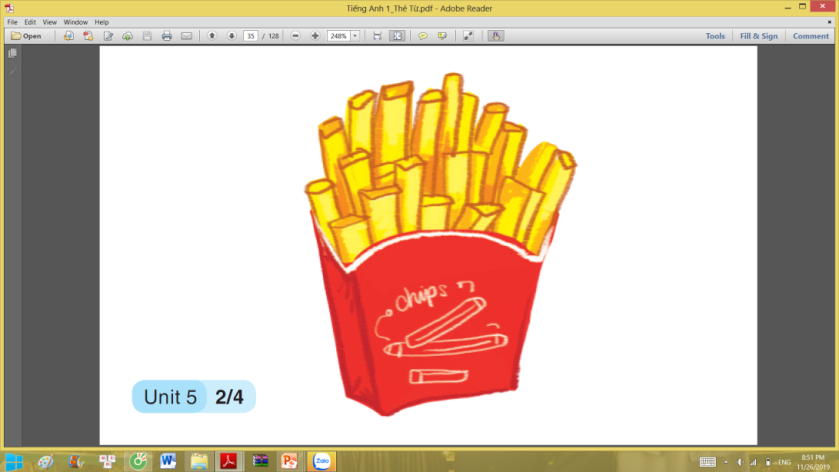 [Speaker Notes: Teacher shows the vocabulary of the lesson on slide.
Pupils say goodbye.]
Goodbye
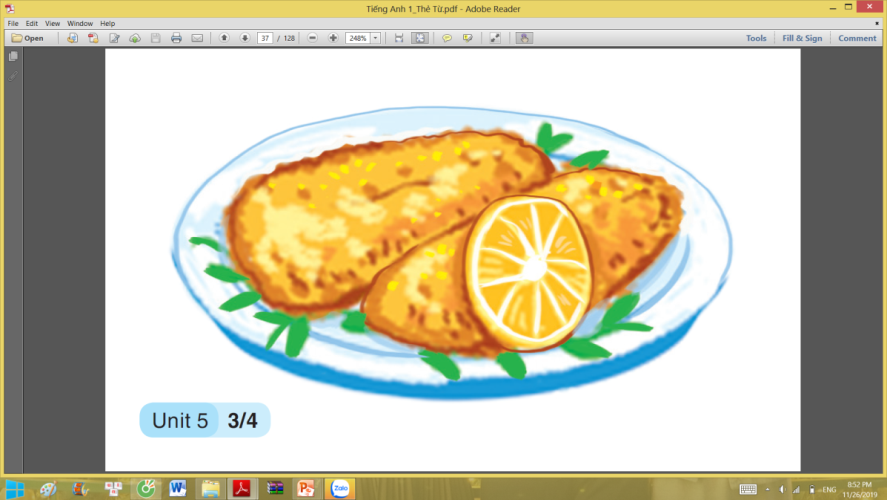 Goodbye
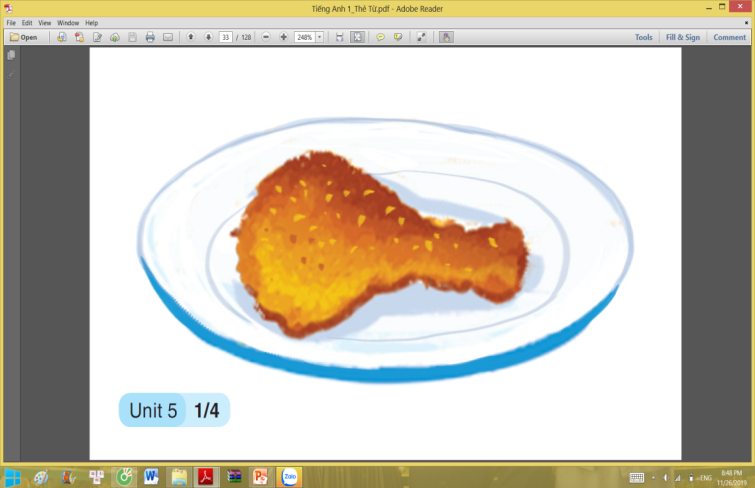 Goodbye
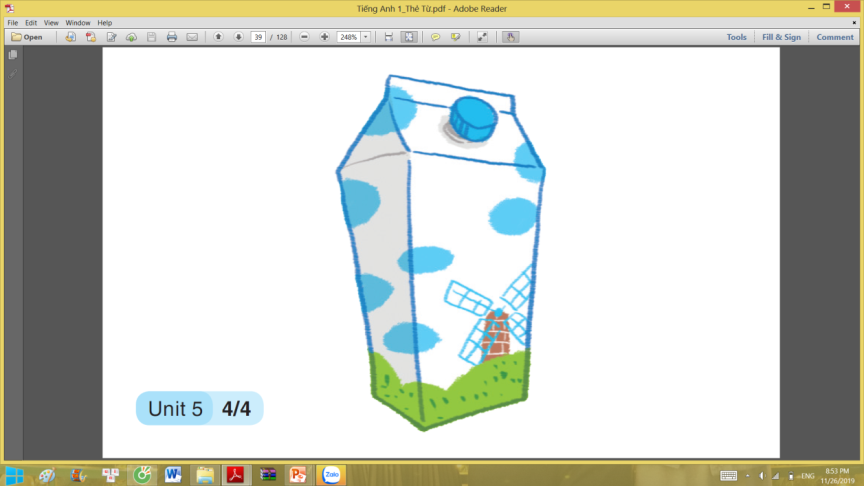 Website: hoclieu.vn
Fanpage: facebook.com/www.tienganhglobalsuccess.vn